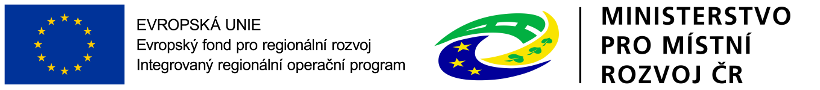 Seminář  pro příjemce dotace
Sudoměřice u Tábora
13.2.2018 od 16:00 hod
1. Výzva PRV MAS krajina srdce, z.s.
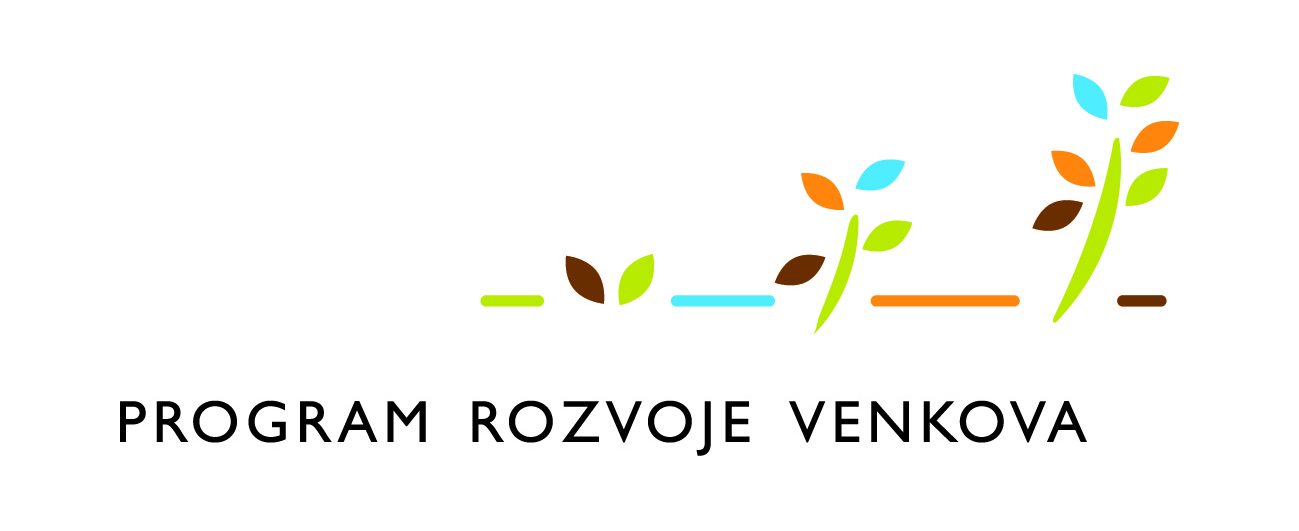 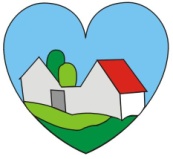 Souhlas s pořízením fotodokumentace


Vyhlášené Fiche a alokace
Důležité dokumenty
Pravidla 19.2.1 pro žadatele, kterými se stanovují podmínky pro poskytování dotace na projekty programu PRV na období 2014 – 2020
Interní postupy PRV
Příručka pro zadávání VZ
Příručka pro publicitu
Posuzování finančního zdraví
Postup pro vygenerování Žod, předání na MAS a registrace na RO SZIF
Potřebné dokumenty naleznete na http://www.maskrajinasrdce.cz/cs/integrovana-strategie-uzemi-2014-2020-sclld/vyzvy/prv a na stránkách www.szif.cz
                                                                                                                             Ing.Monika Hienlová
Základní informace o výzvě
Vyhlášení výzvy: 5.2.2018
Termín příjmu žádostí přes PF: 
	od 19.2.2018 do 11.3.2018
Termín příjmu příloh k žádosti v listinné podobě: 
	od 19.2.2018 do 11.3.2018
Vždy po dohodě e-mailem a upřesnění času!
			maskrajinasrdce@seznam.cz
Podání žádostí: přes PF 
Podání příloh v listinné podobě:
	kancelář MAS Krajina srdce, z.s. 
	Vančurova 1946, 
	390 01 Tábor
Termín registrace na RO SZIF: 19.6.2018
Ing.Monika Hienlová
Další informace k výzvě
Celková alokace pro tuto výzvu: 22 812 000,- Kč
Minimální výše způsobilých výdajů projektu: 
	50 000,- Kč
Maximální výše způsobilých výdajů: 5 mil. Kč POZOR nelze předkládat projekty s dotací vyšší než je stanovená alokace pro danou Fichi!
Žádost o dotaci se podává/registruje samostatně za každou Fichi
Projekt lze realizovat na území MAS, výjimečně lze realizovat i mimo území MAS
Lhůta vázanosti projektu na účel trvá 5 let od data převedení dotace na účet příjemce
Ing.Monika Hienlová
Financování projektu
Žadatel/příjemce dotace zabezpečuje financování realizace projektu nejprve z vlastních zdrojů
Hotovostní platba do výše max. 100 000,- Kč
Bezhotovostní platba pouze prostřednictvím vlastního bankovního účtu
Katalog stavebních prací a materiálu ÚRS PRAHA a.s., RTS, a.s. nebo Callida, s.r.o.
Zakázka do 20 000,- Kč bez DPH: nákup přímo (max. do výše 100 000,- Kč bez DPH součtu těchto samostatných zakázek na projekt)
Zakázka do 400 000,- kč bez DPH nebo 500 000,- Kč bez DPH: cenový marketing (tabulka s uvedením alespoň 3 dodavatelů)
Zakázka rovna nebo vyšší 400 000,- Kč bez DPH, resp. 500 000,- Kč bez DPH: výběrové řízení (žadatel postupuje dle Příručky pro zadávání veřejných zakázek)

Ing.Monika Hienlová
Co nelze podpořit z Výzvy
Obecně nelze z Výzvy podpořit (není-li uvedeno ve specifických podmínkách Pravidel jinak)

Pořízení použitého movitého majetku
Nákup zvířat, jednoletých rostlin a jejich vysazování
Daň z přidané hodnoty u plátce DPH za předpokladu, že si mohou DPH nárokovat u finančního úřadu
Prosté nahrazení investice
Kotle na biomasu a bioplynové stanice
Závlahové systémy a studny včetně průzkumných vrtů
Výdaje do včelařství a rybolovu
Zpracování produktů rybolovu a akvakultury a medu
Obnovu vinic, oplocení vinic a sadů
Technologie pro zpracování vinných hroznů
Nákup vozidel kategorie L a M a N
Pořízení technologií, které slouží k výrobě elektrické energie

Ing.Monika Hienlová
Společné podmínky pro všechny       aktivity
Vznik výdajů (vystavení objednávky nebo uzavření smlouvy) nejdříve ke dni podání ŽoD na MAS, uhrazeny musí být nejpozději do data předložení ŽoP
Žadatel/příjemce je povinen zajistit realizaci projektu do 24 měsíců od podpisu Dohody
Místem realizace projektů je území MAS
Lhůta vázanosti projektu na účel trvá 5 let od data převedení dotace na účet příjemce dotace
Žadatel musí získat minimální počet bodů stanovený MAS v rámci preferenčních kritérií
Archivace dokumentů min. 10 let od proplacení dotace
Dodržení požadavků na publicitu projektu

                                                                 Ing.Monika Hienlová
Společné podmínky pro všechny aktivity
Vytvoření nových pracovních míst – postupuje dle Metodiky tvorby pracovních míst (Příloha 14 Pravidel 19.2.1). Nově vzniklé pracovní místo musí být vytvořeno nejpozději do 6 měsíců od data převedení dotace na účet příjemce; udržitelnost je 3 roky (malý nebo střední podnik / 5 let (velký podnik)
Finanční zdraví – u projektů, jejichž způsobilé výdaje, ze kterých je stanovena dotace, přesahují 1 000 000,- Kč (Postupuje se dle Metodiky výpočtu finančního zdraví)
Nákup nemovitosti – maximálně 10 % celkové výše výdajů, ze kterých je stanovena dotace na daný projekt
Výdaje související s marketingem max. 100 000,- Kč (pro Fiche 7 a 2)
Přípustné způsoby uspořádání právních vztahů k nemovitostem – v případě stavebních výdajů, umístění podpořených strojů, technologií a vybavení: vlastnictví, spoluvlastnictví s min. 50% spoluvlastnickým podílem, nájem, pacht, věcné břemeno, výpůjčka
Žadatelem nemůže být akciová společnost s listinnými akciemi na majitele .
                                                                                                                                                  Ing.Monika Hienlová
Fiche 1 - Zemědělské podnikání
Alokace na Fichi: 3 000 000,- Kč

	Výše dotace: 
        50 % výdajů, ze kterých je stanovena dotace 
        může být navýšena o:
        10 % pro mladé a začínající zemědělce 
        10 % pro LFA oblasti

Oblast podpory/ způsobilé výdaje:
Dotaci lze poskytnout pouze na investiční výdaje  -hmotné a nehmotné investice na ŽV a RV
Investice do zemědělských staveb a technologií pro ŽV a RV a pro školkařskou produkci
Investice na pořízení mobilních strojů pro zemědělskou výrobu
Investice do pořízení peletovacích zařízení pro vlastní spotřebu v zemědělském podniku
Nákup nemovitosti (max 10% výdajů)

Definice žadatele/příjemce: 
Zemědělský podnikatel
Předmět dotace nesmí sloužit pouze pro poskytování služeb! 
                                                                                       
  Miluše Schillingová
Fiche 2 – Zpracování zemědělských komodit
Alokace na Fichi: 1 500 000,- Kč
Výše dotace: 
V případě zpracování zemědělských produktů, kdy výstupním produktem je produkt nespadající pod přílohu I Smlouvy o fungování EU, činí výše dotace pro střední podniky 35 % výdajů, ze kterých je stanovena dotace, a pro mikro a malé podniky 45 % výdajů, ze kterých je stanovena dotace, , a podpora je poskytována v souladu s podmínkami čl. 44 Nařízení Komise (EU) č. 702/2014. 
V případě zpracování zemědělských produktů, kdy výstupním produktem je produkt spadající pod přílohu I Smlouvy o fungování EU, a uvádění zemědělských produktů na trh činí výše dotace 50 % výdajů, ze kterých je stanovena dotace, a podpora je poskytována v souladu s podmínkami článku 17 nařízení PRV. 
Miluše Schillingová
Fiche 2 – Zpracování zemědělských                 komodit
Definice žadatele/příjemce:

Zemědělský podnikatel
Výrobce potravin nebo surovin určených pro lidskou spotřebu
Výrobce krmiv
Jiný subjekt aktivní ve zpracování, uvádění na trh a vývoji zemědělských produktů


Miluše Schillingová
Fiche 2 – Zpracování                 zemědělských komodit
Oblast podpory/ Způsobilé výdaje:
Hmotné a nehmotné investice, které se týkají zpracování zemědělských produktů a jejich uvádění na trh

Pořízení strojů, nástrojů a zařízení pro zpracování zemědělských produktů, finální úpravu, balení, značení výrobků (včetně technologií souvisejících s dohledatelností produktů) 
Výstavba, modernizace a rekonstrukce budov (včetně manipulačních ploch a bouracích prací nezbytně nutných pro realizaci projektu) 
Investice související se skladováním zpracovávané suroviny, výrobků a druhotných surovin vznikajících při zpracování s výjimkou odpadních vod 
Investice vedoucí ke zvyšování a monitorování kvality produktů 
Investice související s uváděním vlastních produktů na trh včetně marketingu (např. výstavba a rekonstrukce prodejen, pojízdné prodejny, stánky, prodej ze dvora, vybavení prodejen apod.) 
Pořízení užitkových vozů kategorie N1 a N2 
Investice do zařízení na čištění odpadních vod ve zpracovatelském provozu 
Nákup nemovitosti (max .10% výdajů)




Miluše Schillingová
Fiche 3 – Lesní infrastruktura
Alokace na Fichi: 7 000 000,- Kč
Výše dotace: 90%

Definice žadatele/příjemce:
Držitelé (vlastníci, nájemci, pachtýři nebo výpujčitelé) lesů, kteří jsou fyzickými nebo soukromými právnickými osobami, včetně sdružení s právní subjektivitou nebo spolků, VŠ se školním lesním podnikem, SŠ nebo učilišti se školním polesím, obcemi, PO zřízenými nebo založenými obcemi nebo kraji nebo jsou dobrovolnými svazky obcí
Žadatelem nemůže být: sdružení vzniklé podle § 829, státní podniky a státní fondy



Alice Kahounová DiS
Fiche 3 – Lesní infrastruktura
Oblast podpory:
Hmotné a nehmotné investice, které souvisejí s rekonstrukcí a budováním lesnické infrastruktury
Obnova či výstavba souvisejících objektů a vybavení

Způsobilé výdaje:

Investice, které souvisejí s výstavbou lesních cest 1L a 2L a rekonstrukcemi lesních cest (1L a 2L), lesních svážnic (3L) a technologických linek (4L) na lesní cesty 1L a 2L, včetně souvisejících objektů (mosty, propustky, hospodářské propustky, brody, opěrné a zárubní zdi, lesní sklady) a vybavení lesních cest (bezpečnostní zařízení, dopravní značky, body záchrany) 
Nezbytné vyvolané investice (např. přeložky inženýrských sítí, úpravy staveb dopravní infrastruktury apod.) ve vlastnictví žadatele/příjemce dotace i třetích osob (např. správců technické dopravní infrastruktury apod.)
Projekční a průzkumné práce a inženýrská činnost během realizace projektu
Nákup pozemku  (max. 10%)


Alice Kahounová DiS
Fiche 3 – Lesní infrastruktura
Podporované povrchy lesních cest:

Asfaltový beton (ČSN EN 13108-1 ed. 2:2016) – pouze pro lesní cesty kategorie 1L
Penetrační makadam (ČSN 73 6127-2:2008) opatřený uzavíracím nátěrem dvouvrstvým (ČSN EN 12271:2008) s posypem z drobného drceného kameniva, 
Mechanicky zpevněné kamenivo MZK (ČSN 73 6126-1:2006) z přírodního kameniva frakce 0-32 a hrubší, bez uzavíracích nátěrů
Vibrovaný štěrk VŠ (ČSN 73 6126-2:2006) z přírodního kameniva frakce 0-32 a hrubší, bez uzavíracích nátěrů
Kamenivo zpevněné popílkocementovou suspenzí pro lesní cesty KAPS-LE (ČSN 73 6127-4:2008 se změnami stanovenými Ministerstvem zemědělství); dotace se neposkytuje na platbu za využití patentových práv k technologii KAPS-LE 
Štěrk – hrubé drcené kamenivo frakce 32-63 (ČSN EN 13242+A1:2008), s uzavřením a zpevněním povrchu zavibrováním přírodního výplňového kameniva (např. lomové výsyvky) – pouze pro lesní cesty kategorie 2L 
Štěrkodrť ŠD (ČSN 73 6126-1:2006) z přírodního kameniva frakce 0-32 a hrubší, bez uzavíracích nátěrů – pouze pro lesní cesty kategorie 2L

Alice Kahounová DiS
Fiche 4 – Nezemědělské podnikání
Alokace na Fichi: 4 000 000,- Kč

Výše dotace: 
25% pro velké podniky 
35% pro střední podniky
45% pro malé podniky

Definice žadatele/příjemce:
Podnikatelské subjekty (FO a PO) – mikropodniky a malé podniky ve venkovských oblastech, jakož i zemědělci.





Miluše Schillingová
Fiche 4 – Nezemědělské podnikání
Způsobilé výdaje:
Stavební obnova (přestavba, modernizace, statické zabezpečení) či nová výstavba provozovny, kanceláře (včetně nezbytného zázemí pro zaměstnance) 
Pořízení strojů, technologií a dalšího vybavení sloužícího pro nezemědělskou činnost (nákup zařízení, užitkových vozů kategorie N1, vybavení, hardware, software) v souvislosti s projektem (včetně montáže a zkoušky před uvedením pořizovaného majetku do stavu způsobilého k užívání) 
Doplňující výdaje jako součást projektu (úprava povrchů, náklady na výstavbu odstavných a parkovacích stání, oplocení, nákup a výsadba doprovodné zeleně) 
Nákup nemovitosti (max.10%)




Miluše Schillingová
Fiche 4 – Nezemědělské podnikání
Oblast podpory:
Podporovány budou investice do vybraných nezemědělských činností dle Klasifikace CZ-NACE: sekce Zpracovatelský průmysl, Stavebnictví, Velkoobchod a maloobchod, opravy a údržba vozidel, Informační a komunikační činnost, Profesní, vědecké a technické činnosti, Činnost cestovních kanceláří a agentur, Činnosti související se stavbami a úpravou krajiny, Administrativní a kancelářské činnosti, Pořádání konferencí a výstav, Balicí činnosti, Ostatní vzdělávání, Opravy počítačů a výrobků pro osobní spotřebu, Poskytování ostatních osobních služeb

Miluše Schillingová
Fiche 5 - Agroturistika
Alokace na Fichi: 4 500 000,- Kč

Výše dotace: 
25% pro velké podniky 
35% pro střední podniky
45% pro malé podniky

Definice žadatele/příjemce:
Podnikatelské subjekty (FO a PO) – mikropodniky a malé podniky ve venkovských oblastech, jakož i zemědělci.

Oblast podpory:
Podporovány budou investice do vybraných nezemědělských činností dle Klasifikace CZ-NACE: sekce Ubytování, stravování a pohostinství, Sportovní, zábavní a rekreační činnost
Miluše Schillingová
Fiche 5 - Agroturistika
Způsobilé výdaje:
Stavební obnova (přestavba, modernizace, statické zabezpečení) či nová výstavba malokapacitního ubytovacího zařízení (včetně stravování a dalších budov a ploch v rámci turistické infrastruktury, sportoviště a příslušné zázemí)
Pořízení strojů, technologií a dalšího vybavení sloužícího pro nezemědělskou činnost (nákup zařízení, užitkových vozů kategorie N1, vybavení, hardware, software) v souvislosti s projektem (včetně montáže a zkoušky před uvedením pořizovaného majetku do stavu způsobilého k užívání) 
Doplňující výdaje jako součást projektu (úprava povrchů, náklady na výstavbu odstavných a parkovacích stání, oplocení, nákup a výsadba doprovodné zeleně) 
Nákup nemovitosti (max.10%)




Miluše Schillingová
Fiche 6 – Lesní relax
Alokace na Fichi: 812 000,- Kč
Výše dotace: 100%

Definice žadatele/příjemce:
Vlastník, nájemce, pachtýř nebo výpujčitel PUPFL
Sdružení s právní subjektivitou a spolek vlastníků, nájemců, pachtýřů nebo výpujčitelů PUPFL
Všechny velikosti podniku 
       
Oblast podpory: 
Projekty zaměřené na posílení rekreační funkce lesa, např. značení, výstavba a rekonstrukce stezek pro turisty (do šíře 2 m), značení významných přírodních prvků
Aktivity vedoucí k usměrňování návštěvnosti území, např. zřizování odpočinkových stanovišť, přístřešků, informačních tabulí, závory
Opatření k údržbě lesního prostředí, např. zařízení k odkládání odpadků
Opatření k zajištění bezpečnosti návštěvníků lesa, např. mostky, lávky, zábradlí, stupně


Alice Kahounová DiS.
Fiche 6 – Lesní relax
Způsobilé výdaje:
Opatření k posílení rekreační funkce lesa, značení, výstavba a rekonstrukce stezek pro turisty (do šíře 2 metrů), značení významných přírodních prvků, výstavba herních a naučných prvků, fitness prvků
Opatření k usměrňování návštěvnosti území, zřizování odpočinkových stanovišť, přístřešků, informačních tabulí, závory 
Opatření k údržbě lesního prostředí, zařízení k odkládání odpadků
Opatření k zajištění bezpečnosti návštěvníků lesa (mostky, lávky, zábradlí, stupně) 
Nákup pozemků 
Alice Kahounová DiS
Fiche 7 – Distribuce místní                 produkce
Alokace na Fichi: 2 000 000,- Kč

Výše dotace: 
25% pro velké podniky na přímé výdaje
35% pro střední podniky na přímé výdaje
45% pro malé podniky na přímé výdaje
50% na výdaje na spolupráci

Definice žadatele/příjemce:
Zemědělský podnikatel
Obec nebo dobrovolný svazek obcí
Výrobce potravin nebo surovin určených pro lidskou spotřebu
NNO – Spolky, Obecně prospěšné společnosti, Ústavy, Zájmová sdružení

Miluše Schillingová
Fiche 7 – Distribuce místní                  produkce
Oblast podpory:
Podpora minimálně dvou subjektů, která vede k vytváření a rozvoji KDŘ a místních trhů (zpracování a prodej musí odehrávat do 75 km od podniku, z něhož zem. produkt pochází)
Koordinace spolupracujících subjektů, tj. spolupráce na tvorbě podnikatelského plánu spolupráce
Společné investice na realizaci projektu a společnou propagaci KDŘ nebo místního trhu
Formou podporované spolupráce může být společný prodej v místní prodejně, společný prodej ze dvora, společná organizace  přímého prodeje spotřebiteli (např. bedýnkový prodej)
Podpoření stávající skupiny spolupracujících subjektů při realizaci nového projektu (ne aktivity, které již probíhají!)

Způsobilé výdaje:
Výdaje na spolupráci – vypracování podnikatelského plánu, náklady na propagační činnost
Přímé investiční výdaje – společné pořízení strojů, technologie, zařízení a vybavení související s projektem, nová výstavba či modernizace nemovitého majetku, investiční náklady na pořízení e - shopu v souvislosti s projektem
Miluše Schillingová
Přílohy předkládané k ŽoD - obecné
V případě, že projekt/část projektu podléhá řízení stavebního úřadu, pak ke dni podání Žádosti o dotaci na MAS platný a ke dni předložení přílohy na MAS pravomocný (v případě veřejnoprávní smlouvy účinný) odpovídající správní akt stavebního úřadu (dle obecných podmínek Pravidel, kapitola 1. „Řízení stavebního úřadu“), na jehož základě lze projekt/část projektu realizovat – prostá kopie. 

V případě, že projekt/část projektu podléhá řízení stavebního úřadu, pak stavebním úřadem ověřená projektová dokumentace předkládaná k řízení stavebního úřadu v souladu se zákonem č. 183/2006 Sb., o územním plánování a stavebním řádu (stavební zákon), ve znění pozdějších předpisů, a příslušnými prováděcími předpisy – prostá kopie (lze předložit v listinné podobě).




Ing.Monika Hienlová
Přílohy předkládané k ŽoD - obecné
Půdorys stavby/půdorys dispozice technologie v odpovídajícím měřítku s vyznačením rozměrů stavby/technologie k projektu/části projektu, pokud není přílohou projektová dokumentace předkládaná k řízení stavebního úřadu v souladu se zákonem č. 183/2006 Sb. o územním plánování a stavebním řádu (stavební zákon), ve znění pozdějších předpisů, a příslušnými prováděcími předpisy – prostá kopie. 

Katastrální mapa s vyznačením lokalizace předmětu projektu (netýká se mobilních strojů) v odpovídajícím měřítku, ze které budou patrná čísla pozemků, hranice pozemků, název katastrálního území a měřítko mapy (není-li součástí projektové dokumentace) – prostá kopie. 


Ing.Monika Hienlová
Přílohy předkládané k ŽoD - obecné
Formuláře pro posouzení finančního zdraví žadatele, u něhož je prokázání vyžadováno. 

Pokud žadatel uplatňuje nárok na vyšší míru dotace (kromě oblastí LFA) nebo se jedná o žadatele, který musí pro splnění definice spadat do určité kategorie podniku podle velikosti nebo žádá v režimu de minimis – Prohlášení o zařazení podniku do kategorie mikropodniků, malých a středních podniků podle velikosti dle Přílohy 5 Pravidel (elektronický formulář ke stažení na www.eagri.cz/prv a www.szif.cz). 

V případě nákupu nemovitosti jako výdaje, ze kterého je stanovena dotace, znalecký posudek, ne starší než 6 měsíců před podáním Žádosti o dotaci na MAS - prostá kopie.

Ing.Monika Hienlová
Přílohy předkládané k ŽoD - specifické
Fiche 1
Souhlasné stanovisko Ministerstva životního prostředí dle závazného vzoru (vydává krajské středisko Agentura ochrany přírody a krajiny České republiky nebo místně příslušná správa NP). Příloha bude požadována pouze v případě, kdy předmětem dotace bude výstavba/rekonstrukce oplocení pastevního areálu nebo chov vodní drůbeže (viz Příloha 7 Pravidel) – prostá kopie. 
U projektu vyžadujícího posouzení vlivu záměru na životní prostředí dle přílohy č. 1 zákona č. 100/2001 Sb., o posuzování vlivů na životní prostředí a o změně některých souvisejících zákonů (zákon o posuzování vlivů na životní prostředí), ve znění pozdějších předpisů, sdělení k podlimitnímu záměru se závěrem, že předložený záměr nepodléhá zjišťovacímu řízení, nebo závěr zjišťovacího řízení s výrokem, že záměr nepodléhá dalšímu posuzování nebo souhlasné stanovisko příslušného úřadu k posouzení vlivu záměru na životní prostředí - prostá kopie. 

								Ing.Monika Hienlová
Přílohy předkládané k ŽoD - specifické
Fiche 2
V případě projektů zpracování zemědělských produktů, kdy výstupním produktem je produkt nespadající pod přílohu I Smlouvy o fungování EU, které vyžadují posouzení vlivu záměru na životní prostředí dle přílohy č. 1 zákona č. 100/2001 Sb., o posuzování vlivů na životní prostředí a o změně některých souvisejících zákonů (zákon o posuzování vlivů na životní prostředí), ve znění pozdějších předpisů, sdělení k podlimitnímu záměru se závěrem, že předložený záměr nepodléhá zjišťovacímu řízení, nebo závěr zjišťovacího řízení s výrokem, že záměr nepodléhá dalšímu posuzování nebo souhlasné stanovisko příslušného úřadu k posouzení vlivu záměru na životní prostředí - prostá kopie. 


Ing.Monika Hienlová
Přílohy předkládané k ŽoD - specifické
Fiche 3
V případě výstavby lesní cesty (1L nebo 2L) nebo v případě rekonstrukce lesní svážnice (3L) nebo technologické linky (4L) na lesní cestu (1L nebo 2L) Vyjádření ÚHÚL dle závazného vzoru v Příloze 6 Pravidel (vydává příslušná pobočka ÚHÚL) – prostá kopie. 
V případě, že není předkládaná stavebním úřadem ověřená projektová dokumentace předkládaná k řízení stavebního úřadu v souladu se zákonem č. 183/2006 Sb., o územním plánování a stavebním řádu (stavební zákon), ve znění pozdějších předpisů, projektová dokumentace vypracovaná autorizovanou osobou v souladu s příslušnými prováděcími předpisy, ze které je zřejmé splnění parametrů lesní cesty dle ČSN – prostá kopie. 
Souhlasné stanovisko Ministerstva životního prostředí dle závazného vzoru Přílohy 7 Pravidel (vydává správa národního parku nebo regionální pracoviště Agentury ochrany přírody a krajiny České republiky) – prostá kopie. 

Ing.Monika Hienlová
Přílohy předkládané k ŽoD - specifické
Výpis z katastru nemovitostí ne starší 3 měsíců od data podání Žádosti o dotaci na MAS, kde je žadatel uveden jako vlastník lesního pozemku bezprostředně zpřístupněného lesní cestou, která je předmětem projektu (dokument může být informativního charakteru). V případě, že je žadatel nájemce/pachtýř/vypůjčitel lesního pozemku, doloží na daný pozemek výpis z katastru nemovitostí ne starší 3 měsíců od data podání Žádosti o dotaci na MAS (dokument může být informativního charakteru) a nájemní/pachtovní smlouvu či smlouvu o výpůjčce – prostá kopie. 
U projektu vyžadujícího posouzení vlivu záměru na životní prostředí dle přílohy č. 1 zákona č. 100/2001 Sb., o posuzování vlivů na životní prostředí a o změně některých souvisejících zákonů (zákon o posuzování vlivů na životní prostředí), ve znění pozdějších předpisů, sdělení k podlimitnímu záměru se závěrem, že předložený záměr nepodléhá zjišťovacímu řízení, nebo závěr zjišťovacího řízení s výrokem, že záměr nepodléhá dalšímu posuzování nebo souhlasné stanovisko příslušného úřadu k posouzení vlivu záměru na životní prostředí - prostá kopie. 





Ing.Monika Hienlová
Přílohy předkládané k ŽoD - specifické
Fiche 4
V případě, že je dotace poskytována v režimu blokové výjimky na zásadní změnu výrobního postupu, pak Kartu majetku pro majetek užívaný při činnosti, jež má být modernizována – prostá kopie. 
V případě, že je dotace poskytována v režimu blokové výjimky na rozšíření výrobního sortimentu stávající provozovny, pak Kartu majetku znovupoužitého majetku – prostá kopie. 
Ing.Monika Hienlová
Přílohy předkládané k ŽoD - specifické
Fiche 5
V případě, že se projekt týká činností R 93 nebo I 56 dle CZ NACE, doloží žadatel dokument prokazující, že v okruhu 10 km od místa realizace se nachází objekt venkovské turistiky s návštěvností min. 2000 osob/rok; v dokumentaci musí být uveden i popis způsobu výpočtu návštěvnosti, pokud způsob nevyplývá z charakteru dokumentu 
V případě, že je dotace poskytována v režimu blokové výjimky na zásadní změnu výrobního postupu, pak Kartu majetku pro majetek užívaný při činnosti, jež má být modernizována – prostá kopie. 
V případě, že je dotace poskytována v režimu blokové výjimky na rozšíření výrobního sortimentu stávající provozovny, pak Kartu majetku znovupoužitého majetku – prostá kopie. 

Ing.Monika Hienlová
Přílohy předkládané k ŽoD - specifické
Fiche 6
Specifické přílohy nejsou požadovány









Ing.Monika Hienlová
Přílohy předkládané k ŽoD - specifické
Fiche 7
Podnikatelský plán dle osnovy uvedené v Příloze 18 Pravidel.
Stanovy, případně zakladatelská listina spolupracujícího subjektu v případě, že spolupracující subjekt v uskupení je nestátní neziskovou organizací, která není zapsaná ve spolkovém rejstříku (v případě zájmového sdružení právnických osob) nebo ve veřejném rejstříku (podle zákona č. 304/2013, o veřejných rejstřících právnických a fyzických osob). 
Smlouva o spolupráci podepsaná v souladu se stanoveným způsobem pro právoplatné jednání a podepisování za všechny spolupracující subjekty - prostá kopie. 
Ing.Monika Hienlová
Přílohy předkládané k ŽoD - specifické
Doklady, z nichž vychází hypotetické srovnání uvedené v Žádosti o dotaci – prostá kopie. (Žadatel doloží písemné doklady, informace a postupy používané žadatelem při hodnocení a schvalování investic příslušným orgánem žadatele nebo vnitřními dokumenty, kterými se řídí). Žadatel v projektu uvede průměrnou míru návratnosti realizovaných investičních projektů za poslední tři roky. Žadatel uvede srovnání návratnosti projektu s běžnou mírou návratnosti, kterou podnik uplatňuje na další investiční projekty podobného druhu. Žadatel dále doloží, že výše podpory u přímých výdajů na konkrétní projekty spojené s prováděním podnikatelského plánu spolupráce odpovídá čistým dodatečným nákladům na realizaci investice, a to na základě hypotetického srovnávacího scénáře se situací, kdy by podpora nebyla poskytnuta. Dokládá se v případě, že alespoň jedním spolupracujícím subjektem je velký podnik. 
Čestné prohlášení, že poskytnutá dotace nezvýší vnitřní návratnost tohoto projektu nad běžnou míru návratnosti uplatňovanou daným podnikem v jiných investičních projektech podobného druhu.
Ing.Monika Hienlová
Přílohy předkládané k ŽoD - specifické
U projektu vyžadujícího posouzení vlivu záměru na životní prostředí dle přílohy č. 1 zákona č. 100/2001 Sb., o posuzování vlivů na životní prostředí a o změně některých souvisejících zákonů (zákon o posuzování vlivů na životní prostředí), ve znění pozdějších předpisů, sdělení k podlimitnímu záměru se závěrem, že předložený záměr nepodléhá zjišťovacímu řízení, nebo závěr zjišťovacího řízení s výrokem, že záměr nepodléhá dalšímu posuzování nebo souhlasné stanovisko příslušného úřadu k posouzení vlivu záměru na životní prostředí – prostá kopie.
Ing.Monika Hienlová
Preferenční kritéria
Ing. Monika Hienlová
Přílohy stanovené MAS - nepovinné
Fiche 1
Výpis z ŽR/OR – prostá kopie
Prohlášení o podpoře projektu místními subjekty - originál
Partnerské smlouvy – prostá kopie
Členské přihlášky, zakladatelské smlouvy, či jiný dokument prokazující členství žadatele, odkaz na www stránky, kde je žadatel uveden jako člen – prostá kopie
Soulad se specifickými cíli SCLLD – originál (formulář ke stažení na webu MAS
Dokument ČSÚ - Počet obyvatel v obcích ČR – prostá kopie


Ing.Monika Hienlová
Přílohy stanovené MAS - nepovinné
Fiche 2
Výpis z ŽR/OR – prostá kopie
Prohlášení o podpoře projektu místními subjekty - originál
Partnerské smlouvy – prostá kopie
Členské přihlášky, zakladatelské smlouvy, či jiný dokument prokazující členství žadatele, odkaz na www stránky, kde je žadatel uveden jako člen – prostá kopie
Soulad se specifickými cíli SCLLD – originál (formulář ke stažení na webu MAS)
Dokument ČSÚ - Počet obyvatel v obcích ČR – prostá kopie 


Ing.Monika Hienlová
Přílohy stanovené MAS - nepovinné
Fiche 3
Prohlášení o podpoře projektu místními subjekty - originál
Katastrální mapa se zákresem zpřístupněných lesních porostů 
Katastrální mapa se zákresem návaznosti lesních cest 
Turistická mapa s vyznačením místa realizace projektu
Partnerské smlouvy – prostá kopie
Členské přihlášky, zakladatelské smlouvy, či jiný dokument prokazující členství žadatele, odkaz na www stránky, kde je žadatel uveden jako člen – prostá kopie
Soulad se specifickými cíli SCLLD – originál (formulář ke stažení na webu MAS)
Dokument ČSÚ - Počet obyvatel v obcích ČR – prostá kopie
							Ing.Monika Hienlová
Přílohy stanovené MAS - nepovinné
Fiche 4
Výpis z ŽR/OR – prostá kopie
Prohlášení o podpoře projektu místními subjekty - originál
Partnerské smlouvy – prostá kopie
Členské přihlášky, zakladatelské smlouvy, či jiný dokument prokazující členství žadatele, odkaz na www stránky, kde je žadatel uveden jako člen – prostá kopie
Soulad se specifickými cíli SCLLD – originál (formulář ke stažení na webu MAS)
Dokument ČSÚ - Počet obyvatel v obcích ČR – prostá kopie



							Ing.Monika Hienlová
Přílohy stanovené MAS - nepovinné
Fiche 5
Výpis z ŽR/OR – prostá kopie
Prohlášení o podpoře projektu místními subjekty - originál
Mapa se zákresem a názvem subjektů (dodavatelů)
Smlouvy s účastníky, fotodokumentace, výpůjční řád atp. doplňkových služeb pro hosty – prostá kopie
Partnerské smlouvy – prostá kopie
Členské přihlášky, zakladatelské smlouvy, či jiný dokument prokazující členství žadatele, odkaz na www stránky, kde je žadatel uveden jako člen – prostá kopie
Soulad se specifickými cíli SCLLD – originál (formulář ke stažení na webu MAS)
Dokument ČSÚ - Počet obyvatel v obcích ČR – prostá kopie
							Ing.Monika Hienlová
Přílohy stanovené MAS - nepovinné
Fiche 6
Prohlášení o podpoře projektu místními subjekty - originál
Doložení informačních a propagačních opatření nad rámec způsobilých výdajů (náhled webu, aplikace a tiskových materiálů)
Turistická mapa s vyznačením místa realizace projektu a návazností na stávající turistickou infrastrukturu v lesích
Certifikát, fotodokumentace plánovaných relaxačních prvků pro seniory
Partnerské smlouvy – prostá kopie
Členské přihlášky, zakladatelské smlouvy, či jiný dokument prokazující členství žadatele, odkaz na www stránky, kde je žadatel uveden jako člen – prostá kopie
Soulad se specifickými cíli SCLLD – originál (formulář ke stažení na webu MAS)
Dokument ČSÚ - Počet obyvatel v obcích ČR – prostá kopie
							Ing.Monika Hienlová
Přílohy stanovené MAS - nepovinné
Fiche 7
Prohlášení o podpoře projektu místními subjekty - originál
Doložení distribuce místní produkce – smlouva s parterem – prostá kopie
Partnerské smlouvy – prostá kopie
Členské přihlášky, zakladatelské smlouvy, či jiný dokument prokazující členství žadatele, odkaz na www stránky, kde je žadatel uveden jako člen – prostá kopie
Soulad se specifickými cíli SCLLD – originál (formulář ke stažení na webu MAS)
Dokument ČSÚ - Počet obyvatel v obcích ČR – prostá kopie
Jízdní řád obsluhovaného území pojízdnou prodejnou
Plán akcí/výjezdů, při kterých bude využito stánku/stánků
							Ing.Monika Hienlová
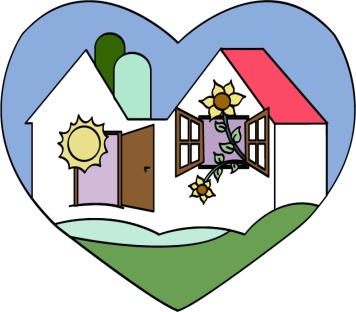 Děkujeme za pozornost!Web: www.maskrajinasrdce.czEmail: maskrajinasrdce@seznam.czTelefon: 775 317 757775 317 001775 317 801MAS Krajina srdce, z.s.Vančurova 1946390 01 Tábor